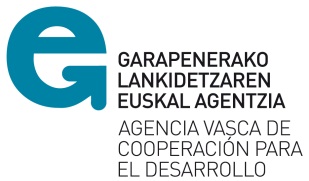 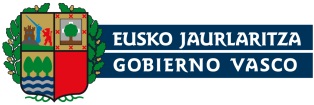 CONVOCATORIA GBA 20182018ko GBA DEIALDIA
PRESENTACIÓN 
AURKEZPENA


Vitoria-Gasteiz, 2018ko irailaren 6ean
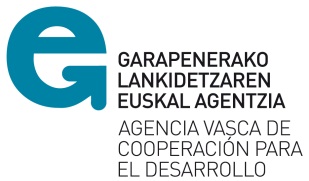 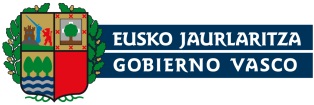 Gai ordena // Orden del día
9:30-11:30:

Ongietorri // Ronda presentaciones
Ideas sobre el instrumento // Tresnaren inguruko ideiak
Conclusiones principales de la Evaluación // Ebaluaketaren ondorioak
Características, novedades nuevo Decreto // Dekretu berriaren ezaugarriak, berrikuntzak
Convocatoria 2018 Deialdia
Dudas, preguntas… Zalantzak, galderak…

11:30-12:00: Atsedenaldia // Descanso

12:00-14:30:

Taller participativo con la dinamización de Lorena Pajares Sánchez-en eskutik Tailer parte-hartzailea
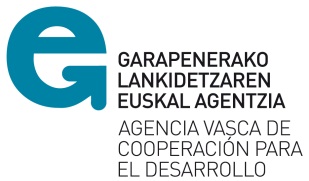 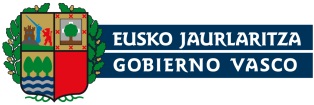 Sobre procesos de cambio organizacional pro-equidad de género
Objetivo del instrumento:

Profundizar en la perspectiva de género.
Para ello, necesidad de visión estratégica basada en planes, con una cultura organizacional vinculada. 

Proceso previo en el marco de la Coordinadora de ONGD de Euskadi.
Mención en la Ley de Igualdad.

Se inicia reflexión sobre cómo facilitar estos procesos. Combinando el recorrido de las políticas públicas de igualdad, pero adaptado al ámbito/contexto de la cooperación. El tema no era algo novedoso (políticas igualdad), pero sí en el ámbito cooperación. Y por la importancia que se le quería dar a la dimensión de cultura organizacional.
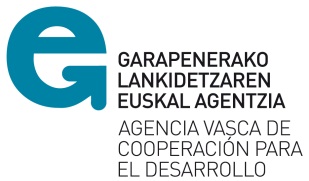 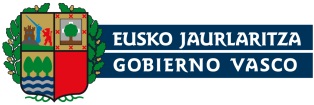 Sobre procesos de cambio organizacional pro-equidad de género
¿qué son los Procesos organizacionales pro-equidad de género?

“actuaciones de reflexión en el seno organizacional que suponen transformar los modos de hacer y pensar existentes, con el objetivo de eliminar las desigualdades de género que se producen en cualquiera de los ámbitos de funcionamiento de la organización: estrategias, estructuras, sistemas de trabajo, políticas, cultura organizacional, etc.”
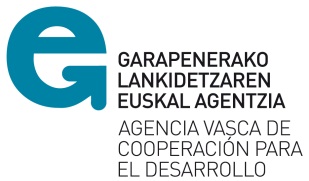 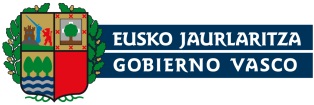 Sobre procesos de cambio organizacional pro-equidad de género
¿qué es la cultura organizacional? 

“el conjunto de creencias compartidas que generan expectativas que delimitan lo aceptado y valorado en el funcionamiento de la organización y que definen lo considerado femenino y masculino dentro de la misma. Así, estaríamos hablando de cambios que deben ser promovidos y aprehendidos dentro de las organizaciones, por lo que es necesario buscar la implicación de todo su personal en estos procesos”
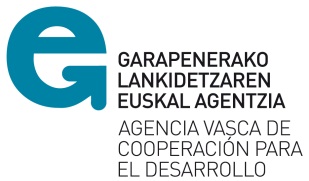 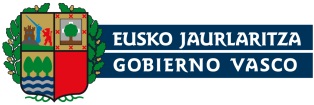 Sobre procesos de cambio organizacional pro-equidad de género
Qué se busca:

poner en cuestión a las organizaciones como productoras y reproductoras de desigualdades de género,
abrir espacios participativos de reflexión/discusión/debate, con una metodología para el impulso de un proceso participativo de aprendizaje colectivo.

Idoneidad de recurrir al apoyo de una consultoría o equipo consultor externo. Confieren legitimidad a las visiones que la consultoría construye a partir de las percepciones de las personas participantes. Gestiona situaciones delicadas de conflicto e incertidumbre.  Importancia de un buen acompañamiento a estos procesos.

Las instancias propulsoras/motoras de cambio, además de la consultoría, serán la persona Referente de Género (RG) y el Equipo Interno de Género (GIG). Necesidad de liberación de tiempos/funciones (para no sobrecargar). Necesidad de un GIG lo más representativo posible.
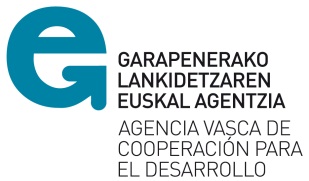 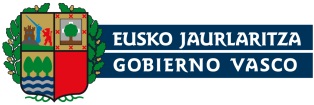 Rescatando las conclusiones/aprendizajes de la Evaluación del Decreto anterior (2008)
Desde septiembre 2014 hasta junio 2015.
Con evaluadora externa (RedKuorum).
21 procesos (2009-2012). Hasta última convocatoria (2015): 31 organizaciones.

Otros actores implicados:

Equipo de Evaluación AVCD,
Equipo evaluador externo,
Coordinadora de ONGD de Euskadi, más concretamente, el Equipo de Género,
21 ONG que han hecho uso de la subvención en el periodo 2009-2012 (encuesta online, entrevistas, grupos de discusión),
Facilitadoras/consultoras externas que dinamiza(ro)n dichos procesos (9 facilitadoras),
Otras ONGs que no han hecho uso del instrumento (tanto de la Coordinadora como de fuera, a través de grupos de discusión),
Distintas personas responsables por parte de la AVCD del seguimiento/acompañamiento de los procesos,
Equipo de la antigua Dirección de Cooperación al Desarrollo que ideó y desarrolló el instrumento,
Otras instituciones vascas que cuentan con herramientas similares: las 3 Diputaciones Forales y Emakunde.

Alta participación: 369 personas: 218 mujeres // 141 hombres. ESKERRIK ASKO!!
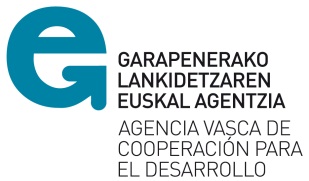 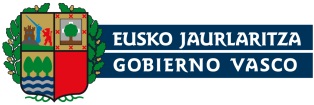 Rescatando las conclusiones/aprendizajes de la evaluación del Decreto anterior (2008)
Acierto modelo teórico,
Acierto de las 4 fases del proceso,
Acierto del enfoque participativo,
Idoneidad de la metodología de formación acción participación,
Idoneidad de la dinamización externa; importancia de formación y experiencia en cooperación, GED (ha resultado en mejores D+P),
Idoneidad de nombrar a RG y GIG, y proponer liberación funciones/responsabilidades,
Idoneidad de las 8 dimensiones del diagnóstico (abarcan todas las dimensiones de análisis organizacional),
Indefinición de las 3 líneas estratégicas en torno a los que deben trabajarse los cambios pro-equidad; dificultad de ubicar acciones en las líneas estratégicas; proponer nuevas líneas –más cercanas a las dimensiones del diagnóstico-, pero con la condición indispensable de hacer uso de las estrategias de transversalidad y empoderamiento,
Idoneidad de las comisiones mixtas de seguimiento (ONG/facilitadora/AVCD),
Plazos de ejecución adecuados,
Dificultad de llevar a cabo algunas acciones planteadas en el Plan (complejidad, pocos recursos disponibles, sobre todo en cultura organizacional); planes poco aterrizados, resultados y objetivos muy generales/genéricos, poca concreción de las acciones, sin mayor relación con conclusiones diagnóstico,..
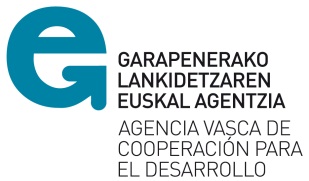 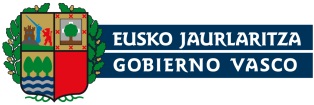 Rescatando las conclusiones/aprendizajes de la evaluación del Decreto anterior (2008)
Necesidad/interés de incrementar las fases a financiar,
Necesidad/interés de sistematización de buenas prácticas (recoger elementos transformadores),
Necesidad/interés de realizar formaciones, espacios de encuentro, intercambio de buenas prácticas, trabajo en red,
Bajo grado de mantenimiento de las estructuras/referentes; desaparición de liberación de horas una vez diseñado el Plan; reducción del compromiso,
Liberación de tiempos insuficiente, sobrecarga de trabajo, propuesta de poder financiar la liberación de tiempo de las RG,
Vinculación entre la permanencia de las estructuras de género y la sostenibilidad de los cambios pro-equidad,
Ha sido difícil la participación de las juntas (a mayor implicación-mejores procesos),
Factores facilitadores: labor de las RG y GIG; implicación de la Dirección; financiación de los procesos; características de Diagnósticos y Planes; trabajo de la facilitadora y metodologías participativas; metodología formación-acción.
Factores obstaculizadores: contexto de crisis; falta de tiempo y presupuesto; falta de seguimiento/control de fases de Implementación y Evaluación de los planes; complejidad de trabajar la cultura organizacional.
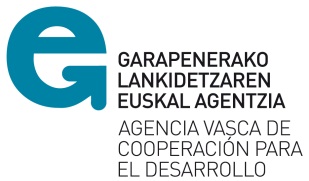 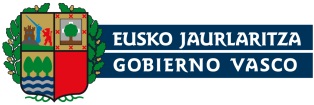 Rescatando las conclusiones/aprendizajes de la evaluación del Decreto anterior (2008)
Importancia del perfil facilitadoras: dar peso a conocimientos/experiencia en procesos fortalecimiento/cambio organizativo, en procesos participativos, en género y desarrollo,…
Propuesta de fomentar equipos multidisciplinares ad-hoc,
Convencimiento de la necesidad de invertir tiempo y recursos en este tipo de procesos de cambio,
Cuestionamiento del requisito de 3 personas contratadas,
Establecer evaluaciones periódicas,
Necesidad de trabajar mejor los indicadores, cuantitativos, cualitativos, de seguimiento y de evaluación,
Falta de herramientas específicas (protocolos, indicadores, evaluación), sistemas de cómo medir,…

Cambios más resaltados: introducción perspectiva de género en Planes Estratégicos; mayor trabajo en red entre organizaciones y revisión criterios para fijas alianzas; mayor participación mujeres en toma decisiones y en liderazgo; mayor predisposición personas hacia cambios pro-equidad; mayor flexibilidad para una mejor conciliación; cambios en toma decisiones; creación/consolidación estructuras género; cambios en la cultura organizacional; mayor conocimiento de la importancia de la equidad de género en la consecución de un modelo de DHS; mayor y mejor predisposición como organización a desarrollar medidas pro-equidad.
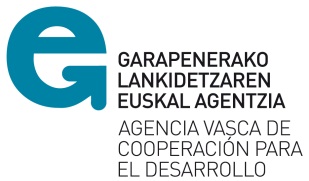 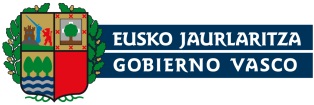 Novedades del nuevo Decreto (2018)
Mantenimiento:

Marco teórico,
4 fases,
8 dimensiones del Diagnóstico y estructura del Plan NUEVO: 1 medida en cultura organizacional,
Metodologías participativas,
Dinamización externa (salvedad Implementación),
Nombramiento RG y GIG en todas las fases NUEVO: obligatoriedad Dirección en GIG,
Liberación funciones (RG, GIG, personas participantes),
Plazos de ejecución,
3 personas contratadas (base mínima organizativa necesaria, herramienta “exigente”, capacidad de AVCD)
Comisiones mixtas NUEVO: una al inicio del proceso.

NUEVO Ampliación fases subvencionables (2 líneas):
 
Diagnóstico + Plan (salvedad sólo Plan)
Implementación + Evaluación (salvedad sólo Evaluación)

Se acotan las acciones subvencionables en fase Implementación (equilibrio entre apoyo AVCD y compromiso organizacional):

Formación (vinculada a carencias/necesidades detectadas, a procesos GBA, NO genéricas),
Intercambio experiencias,
Sistematizaciones, publicaciones.
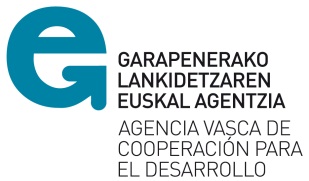 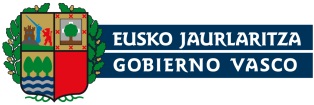 Novedades del nuevo Decreto (2018)
NUEVO se subvenciona parte del salario de RG (en 3 primeras fases).

Compromiso de mantener estructuras de género durante todas las fases.

Si se pide financiación para sólo Plan: que no hayan transcurrido más de 2 años desde la realización del diagnóstico previo.
Si se pide financiación para sólo Evaluación: que no haya transcurrido 1 año desde la fecha de finalización de la ejecución del Plan.

Periodo de ejecución de las acciones contenidas en el Plan: no inferior a 24 meses.

Plazos de ejecución:

Diagnóstico + Plan: entre 6 y 24 meses.
Sólo Plan: entre 6 y 9 meses.
Para Implementación + Evaluación:
Si se apoya la totalidad de la Implementación: entre 27 y 36 meses.
Si se apoya parte de la Implementación: no inferior a 18 meses.
Sólo Evaluación: máximo 6 meses.

Cuantía ayudas (actualización de las cantidades de subvención):

Para Diagnóstico + Plan: hasta 42.000 €
Para sólo Plan: hasta 16.000 €
Para Implementación + Evaluación: hasta 40.000 €
Para sólo Evaluación: hasta 7.000 €
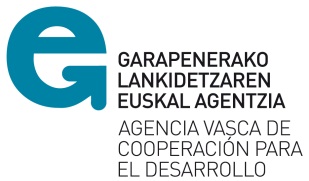 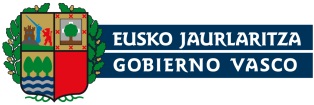 Novedades del nuevo Decreto (2018)
Gastos subvencionables:

Para Diagnóstico + Plan:

Facilitación externa para Diagnóstico,
Facilitación externa para Plan,
NUEVO: Salario de la RG (máximo 50% dedicación),
Costes Indirectos (máximo 10% subvención)

Para sólo Plan: igual (menos facilitación para Diagnóstico)

Para Implementación + Evaluación: NUEVO

Formación (puntual)
Viajes y estancias para Intercambio experiencias
Publicaciones y Sistematizaciones (contratación de servicios y personal)
Servicios evaluación externa,
Salario de la RG (máximo 50% dedicación),
Costes Indirectos (máximo 10% subvención)

Para sólo Evaluación: NUEVO

Servicios evaluación externa,
Costes Indirectos (máximo 10% subvención)
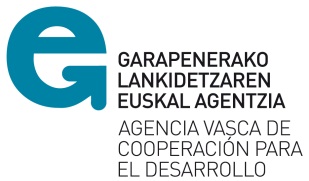 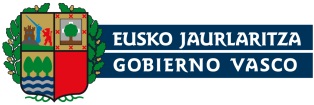 Novedades del nuevo Decreto (2018)
CRITERIOS DE VALORACIÓN PARA DIAGNÓSTICO Y PLAN:

1.- CALIDAD de la propuesta presentada (hasta 60 puntos)

1.1.- Metodologías participativas (hasta 30 puntos):

Descripción; empleo y argumentación de su pertinencia; cómo lograr alta participación.

1.2.- Idoneidad de las estructuras de género propuestas (hasta 25 puntos):

Experiencia y formación de la RG; Composición del GIG (obligatorio: participación Dirección)

1.3.- Plan de trabajo previsto (hasta 5 puntos): descripción; cronograma.
 
2.- IDONEIDAD DE LA DINAMIZACIÓN EXTERNA (hasta 40 puntos)

2.1.- Formación de la(s) persona(s) física(s) o jurídica(s) externa(s) (hasta 15 puntos)
2.2.- Experiencia de la(s) persona(s) física(s) o jurídica(s) externas (hasta 15 puntos)

En GED y/o CD; en igualdad; en metodologías participativas y gestión procesos participativos.

En elaboración de diagnósticos y planes igualdad; trabajo en ONGD y organizaciones sociales; en gestión y dinamización de procesos participativos, en acompañamiento procesos fortalecimiento organizativo.
 
2.3.- Homologación por parte de Emakunde-Instituto Vasco de la Mujer de la persona física o jurídica externa como consultora homologada en materia de igualdad de mujeres y hombres (hasta 10 puntos)
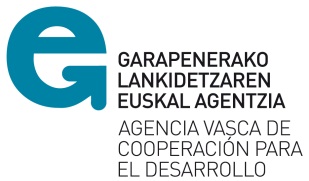 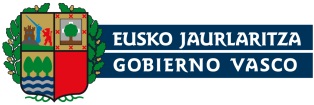 Novedades del nuevo Decreto (2018)
CRITERIOS DE VALORACIÓN PARA SÓLO PLAN:

Mismos criterios para las entidades que ya dispongan de un Diagnóstico Participativo de Género que cumpla los requisitos establecidos en el artículo 3.a).
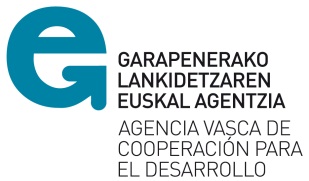 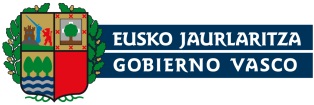 Novedades del nuevo Decreto (2018)
CRITERIOS DE VALORACIÓN PARA IMPLEMENTACIÓN Y EVALUACIÓN (1 de 2):

1.- CALIDAD de la propuesta presentada (hasta 70 puntos)

1.1.- Justificación y descripción de las acciones para las que se solicita financiación (hasta 15 puntos).

Relacionadas con los ejes de: disminución desigualdades, empoderamiento mujeres, transversalidad género.
Deben dar respuesta a las desigualdades detectadas en el diagnóstico.
Obligatorio: ubicadas en las partidas financiables: formación, intercambio experiencias, sistematizaciones y publicaciones.
Si se pide para formación: que respondan a necesidades detectadas del diagnóstico, relacionado con procesos pro-equidad (quedan excluidas las formaciones genéricas o de inserción de la perspectiva de género en las iniciativas de cooperación).
Obligatorio: alguna medida/acción del Plan relacionada con la cultura organizacional.

1.2.- Viabilidad técnica y económica de las acciones, en cuanto a recursos, metodología calendario y presupuesto, para las que se solicita financiación (hasta 40 puntos).

Descripción acciones; Idoneidad estructuras de género propuestas.
Metodologías participativas; cómo lograr alta participación.
Relación actividad/medios y costes.
Plan de trabajo.
Sostenibilidad del proceso.

1.3.- Descripción general de la evaluación posterior a realizar: resultados que se esperan obtener, metodología propuesta, participación de la organización, perfil/características de la facilitación externa (hasta 15 puntos).
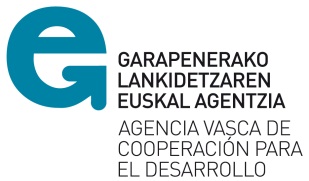 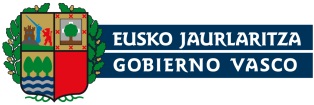 Novedades del nuevo Decreto (2018)
CRITERIOS DE VALORACIÓN PARA IMPLEMENTACIÓN Y EVALUACIÓN (2 de 2):

2.- IDONEIDAD DE LA DINAMIZACIÓN EXTERNA (hasta 30 puntos):

2.1.- Formación y conocimientos en género y desarrollo, cooperación al desarrollo, igualdad de mujeres y hombres, metodologías participativas, gestión de procesos participativos y evaluación con perspectiva de género (hasta 12 puntos).

2.2.- Experiencia de trabajo en organizaciones sociales, en elaboración de diagnósticos y planes de igualdad, en la gestión de procesos participativos, en el acompañamiento a procesos de fortalecimiento organizativo y en evaluaciones con perspectiva de género (máximo 12 puntos).
 
2.3.- Homologación por parte de Emakunde-Instituto Vasco de la Mujer de la persona física o jurídica externa como consultora homologada en materia de igualdad de mujeres y hombres (hasta 6 puntos).
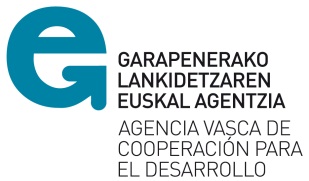 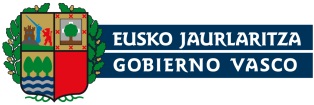 Novedades del nuevo Decreto (2018)
CRITERIOS DE VALORACIÓN PARA SÓLO EVALUACIÓN:

1.- CALIDAD de la propuesta presentada (hasta 60 puntos)

1.1.- Metodologías participativas (hasta 20 puntos):

Descripción; empleo y argumentación de su pertinencia; cómo lograr alta participación.

1.2.- Descripción de los términos de referencia presentados (hasta 40 puntos):

Fases de las que consta; objetivos a alcanzar; productos; contenidos a evaluar; indicadores propuestos; estrategia de difusión; recursos humanos, técnicos y materiales; cronograma.

2.- Idoneidad de la persona(s) evaluadora(s) externas (hasta 40 puntos)
 
2.1.- Formación y conocimientos en género y desarrollo, cooperación al desarrollo, igualdad de mujeres y hombres, metodologías participativas, gestión de procesos participativos y evaluación con perspectiva de género (hasta 16 puntos).

2.2.- Experiencia de trabajo en organizaciones sociales, en elaboración de diagnósticos y planes de igualdad, en la gestión de procesos participativos, en el acompañamiento a procesos de fortalecimiento organizativo y en evaluaciones con perspectiva de género (máximo 16 puntos).
 
2.3.- Que estén homologadas por Emakunde como entidades consultoras para la prestación de asistencia técnica en materia de igualdad de mujeres y hombres a empresas y entidades (hasta 8 puntos).
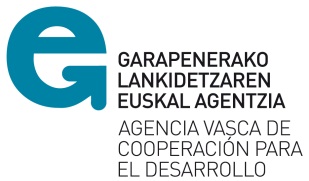 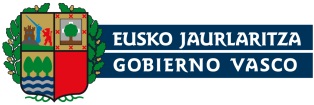 Novedades del nuevo Decreto (2018)
Pagos

2 pagos si financiación para:

Diagnóstico + Plan
Implementación + Evaluación

	Hasta 60% subvención tras aceptación ayuda.
	Hasta 40% (previo informe y justificación documental)

Pago único si financiación para:

sólo Plan
sólo Evaluación

	Único pago tras aceptación ayuda.
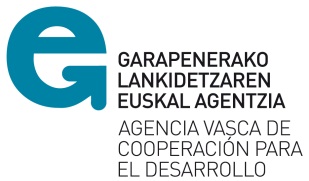 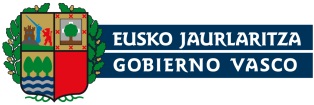 Novedades del nuevo Decreto (2018)
Modificaciones

Solicitud previa si cambios en:

dinamización externa,
composición GIG,
persona RG,
metodología a emplear,
NUEVO: objetivos y resultados previstos,
NUEVO: presupuesto (variaciones en gastos subvencionable mayor de 20%)

Prórrogas de hasta un máximo de 6 meses.

COMISIONES MIXTAS:

Entidad + dinamización externa + AVCD.
NUEVO: una al inicio del proceso.
Intermedias: para acceder al 2º pago. Informe narrativo y financiero. Además de presentar el documento requerido: sea Diagnóstico (para D+P), sea memoria de implementación del Plan + fase evaluación (para I+E).
Final: Informe narrativo y financiero. Además de presentar el documentos requerido: sea Plan (para D+P), sea Evaluación (para I+E).
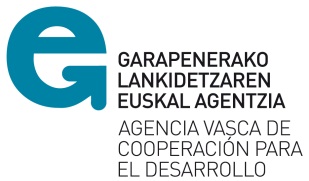 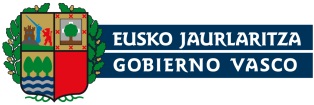 Y además…
Fomentar que en los Planes se propongan medidas orientadas a la prevención del acoso sexual y sexista (estamos en coordinación con la Coordinadora de ONGD de Euskadi, así como con Emakunde).

Facilitar espacios para la Formación, el Aprendizaje y el Intercambio:

Al menos 1 anual, junto con la Coordinadora de ONGD de Euskadi.

No se desglosarán los criterios de valoración en las Convocatorias: instrumento “vivo”, se proponen nuevas fases, experimentación, nutrirnos de los aprendizajes, etc.

Evaluación del instrumento:

Cada 5 años,
Relacionado con su desarrollo: evaluaciones de procesos, sistematización buenas prácticas…

Propuesta de ir co-elaborando una especie de documento guía de los procesos GBA: factores facilitadores, dificultades y resistencias, logros, impactos, batería de indicadores,…

GBA de la AVCD: en proceso.
 
Decreto GBA en Nuevo PD 2018-2021: Considerar los planes pro equidad de género de las entidades como un elemento clave para el impulso de la transversalidad de género. En este sentido, y desde la AVCD, mantenemos la apuesta por el instrumento de apoyo a procesos de cambio organizacional pro equidad de género.
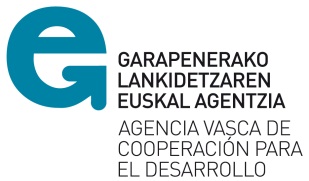 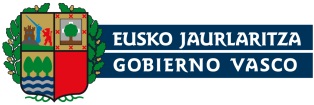 Elementos principales convocatoria GBA 2018
Normativa aplicable: 
Resolución de convocatoria 
Decreto 40/2018, de 27 de marzo.  
Ley 39/2015 de procedimiento administrativo (plazos)

Presupuesto: 290.000 €
Para Diagnósticos y Planes: 84.000 €
Para sólo Planes: 16.000 €
Para Implementación y Evaluación: 176.000 €
Para sólo Evaluación: 14.000 €
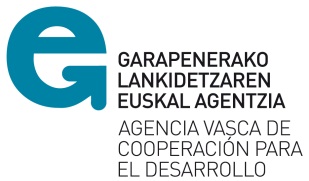 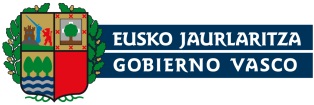 Elementos principales convocatoria GBA 2018
Subvención máxima por línea subvencional (Decreto):
Para Diagnóstico y Plan: 42.000 €
Para sólo Plan: 16.000 €
Para Implementación y Evaluación: 40.000 €
Para sólo Evaluación: 7.000 €

NO se requiere cofinanciación.

Fondos máximos por entidad (todas las convocatorias 2018): 3.227.616,60 €

Modalidad presentación solicitudes: Tramitación electrónica
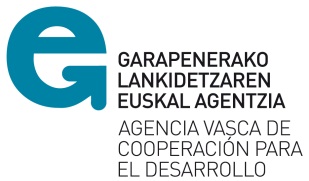 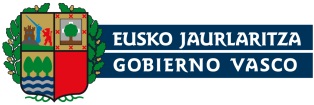 Calendario previsto
Publicación BOPV: 12 de septiembre

Plazo de presentación solicitudes: 1 mes 
	13 de septiembre al 13 de octubre (ambos incluidos)

Envío de cartas de subsanación: noviembre*

Resolución concesión BOPV: diciembre

Recordatorio para adjudicatarias: Aceptación de la ayuda* previo al pago

* Plazos regulados por la Ley 39/2015
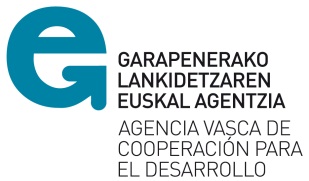 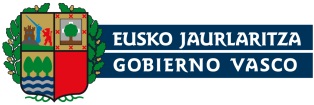 Instancia formalizada (formatos 2018)
1.- Solicitud: a través de la plataforma electrónica. 
Consta de 4 pasos:
	- Identificarse 
	- Rellenar los datos
	- Adjuntar los documentos*
	- Firmar y enviar



* Según listado de anexos facilitado. Cada archivo: Máximo 25 MG /en formato ZIP

2.- Propuesta(s) Técnica(s): formulario word. OJO! Modelo diferenciado para la fase para la que se pide subvención (4 modelos).
3.- Presupuesto: formulario Excel. OJO! Único modelo, rellenar las partidas subvencionables posibles para cada línea subvencional.
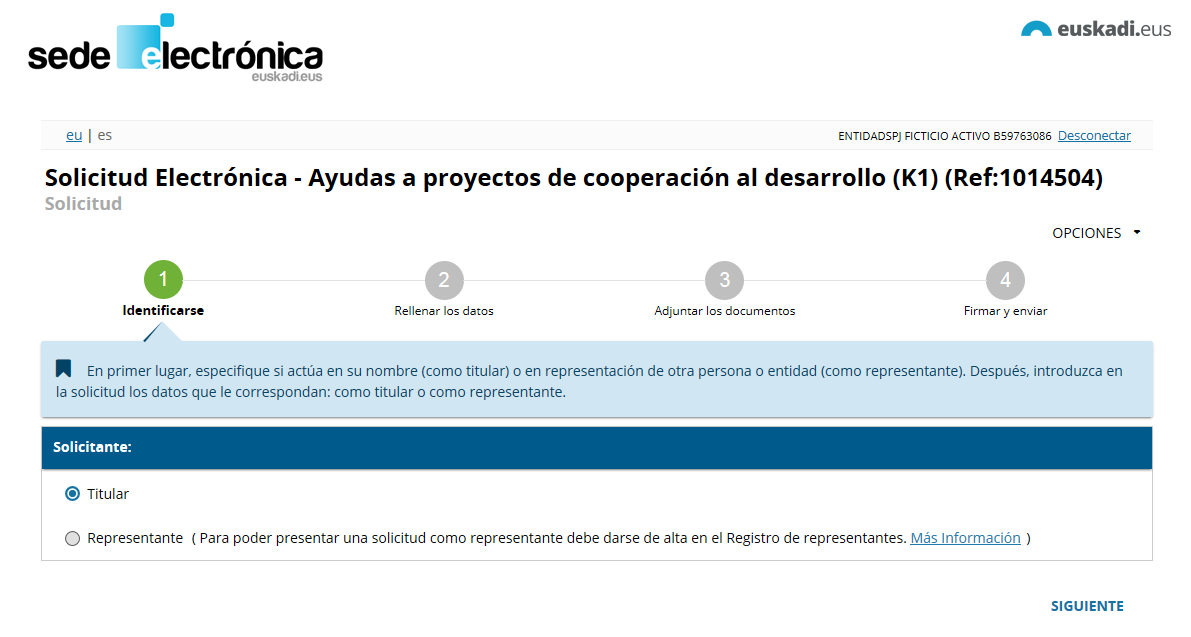 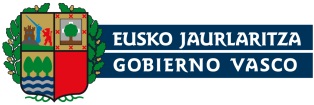 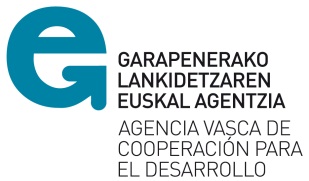 Novedades: Propuesta(s) técnica(s)
Nº máximo de palabras: NO hay

Cambios en el formato: 

Formularios “renovados” (D+P; sólo P): nuevos apartados y eliminación del cuadro presupuestario.

Descripción de la estrategia de comunicación.
Estructuras de género. a) experiencia y/o formación de la persona referente del proceso de la entidad. b) composición del grupo interno de género a conformar, que impulsará el proceso de la entidad. c)  sistema de liberación de funciones para la persona referente, el grupo interno de género y el personal de la organización participantes en el proceso.
Idoneidad evaluadora(s) propuesta(s).

Nuevos Formularios para nuevas líneas subvencionables (I+E; sólo E)
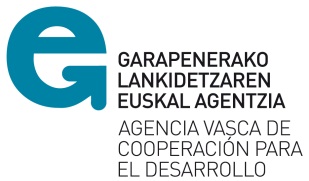 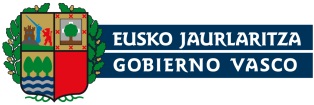 Documentos obligatorios
En caso de no haber presentado anteriormente en la AVCD: 

Acreditación de representación legal (solicitante).

Estatutos o documentos aprobados por la entidad solicitante, que acrediten que tiene la cooperación para el desarrollo como uno de los fines de la misma.

 * Importante: Aunque no se solicite documentación (estatutos, inscripción), la entidad debe disponer de originales o copias autenticadas en sede por si la AVCD las requiere en cualquier momento del procedimiento.
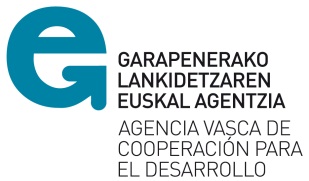 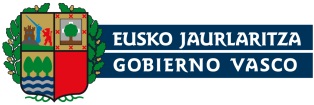 Modelos disponibles
http://www.elankidetza.euskadi.eus

Instancia normalizada 2018 .
Documento para la acreditación de representación legal.
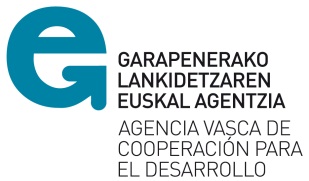 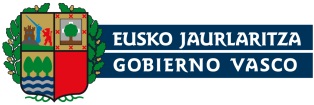 Documentos de ayuda
Manuales para tramitación electrónica.
Listado de anexos.

Cada archivo: Máximo 25 MG /en formato ZIP
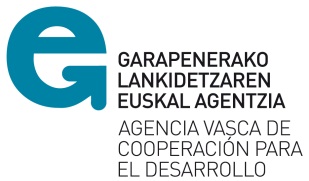 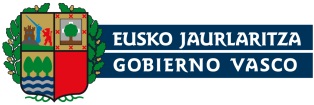 Errores Comunes
No guardar la información en la solicitud online.
Convertir los formularios (word y excel) a PDF.
No utilizar el modelo de presupuesto establecido.
No agrupar los anexos en las carpetas correspondientes.
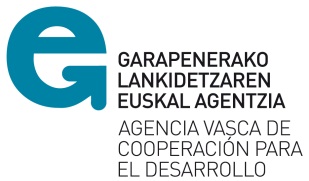 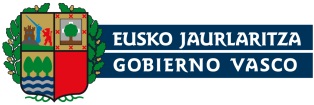 INCIDENCIAS INFORMÁTICAS 
012

DUDAS CONVOCATORIA 
945 01 80 87